Муниципальное бюджетное дошкольное образовательное учреждение Детский сад № 3 города Ельца Липецкой области
ИЗ ОПЫТА РАБОТЫ:«Особенности применения игр и упражнений с использованием нейротренажёров в коррекционно-логопедической работе в ДОУ»
Подготовила: 
учитель-логопед 
Колосюк Т.В.
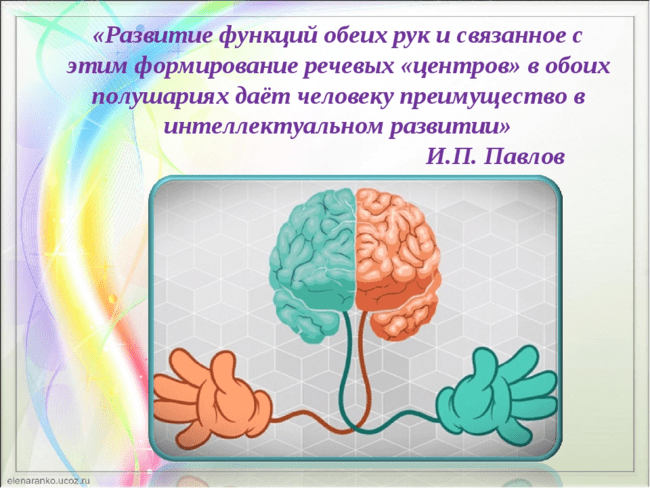 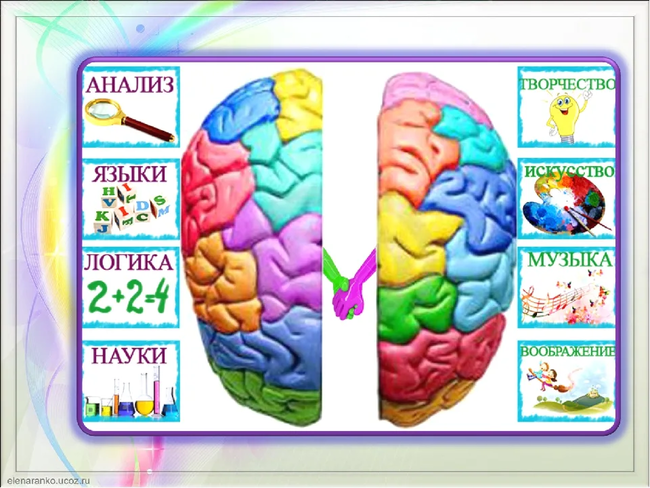 Нейропсихологические игры – это специальные игровые комплексы, способствующие развитию психических процессов: памяти, внимания, мышления, развитию зрительно-моторной, пространственной координации, активизации речи.

     Нейротренажёры –  предназначены для стимуляции работы всех отделов мозга, укрепления межполушарного взаимодействия, активизации навыков концентрации внимания, тренировки панорамного зрения и активизации речи.

Примеры некоторых нейротренажёров, игр и  упражнений, которые могут быть использованы для активизации развития  речи и коррекции речевых нарушений:
Су-Джок массажёр
Лёгкий шарик с острыми шипами. Внутри шариков- «ёжиков» находятся два металлических кольца. Способствует развитию мелкой моторики при плохой подвижности пальцев, стимулирует речевое развитие в целом.
Мячик-ёжик мы возьмем, 
(берем массажный мячик) 
Покатаем и потрём. 
(катаем между ладошек) 
Вверх подбросим и поймаем, 
(можно просто поднять мячик вверх) 
И иголки посчитаем.
 (пальчиками одной руки нажимаем на шпики) 
Пустим ёжика на стол, (кладем мячик на стол) 
Ручкой ёжика прижмём (ручкой прижимаем мячик) 
И немножко покатаем… (ручкой катаем мячик) 
Потом ручку поменяем. (меняем ручку и тоже катаем мячик)
2. Межполушарная доска
Упражнения на развитие межполушарного взаимодействия и речи.
Инструкция:  двумя руками одновременно проведи по линиям,
 произнося звук С 
(любой автоматизируемый звук).
Инструкция:  обводи двумя руками , произноси
слоги са-ша, со-шо, су-шу и т.д.
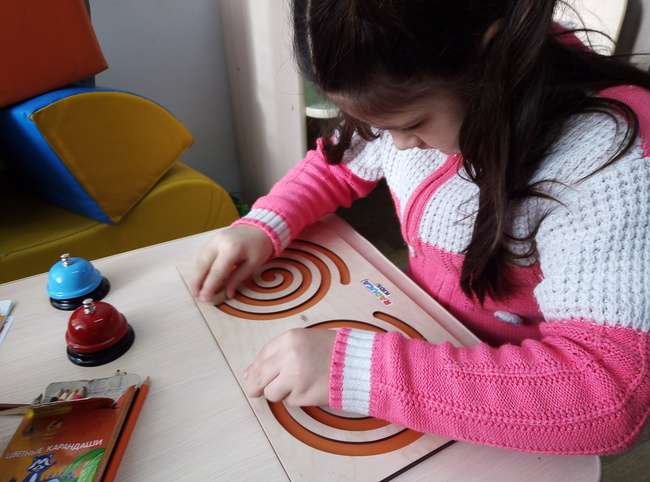 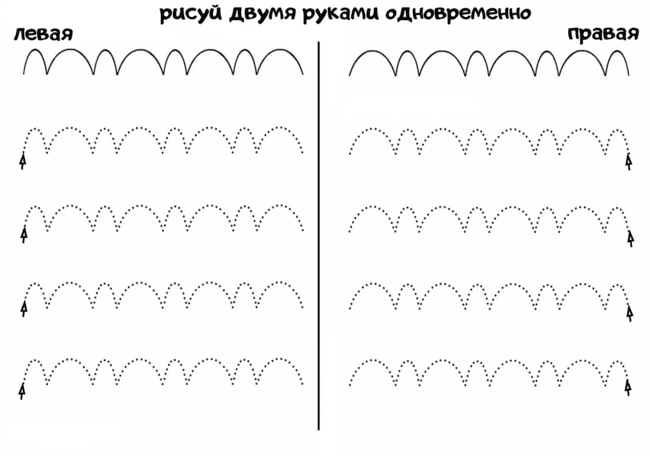 Двуручное рисование

Используем две руки,
проговариваем  слова на 
заданный звук, например, шуба,
кошка, душ и т.д
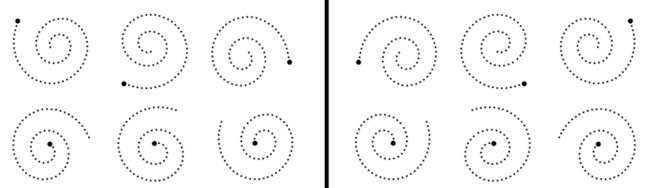 Межполушарные лабиринты- трафареты
Выкладываем на стол перед доской дидактическую картину. Ребёнок, проходя по лабиринту, должен правильно проговорить признаки, действия или область применения данной иллюстрации. Или картинки по темам  (овощи, фрукты, одежда, транспорт и т.д.) 
     Обводим карандашом трафарет и проговариваем поставленный звук.
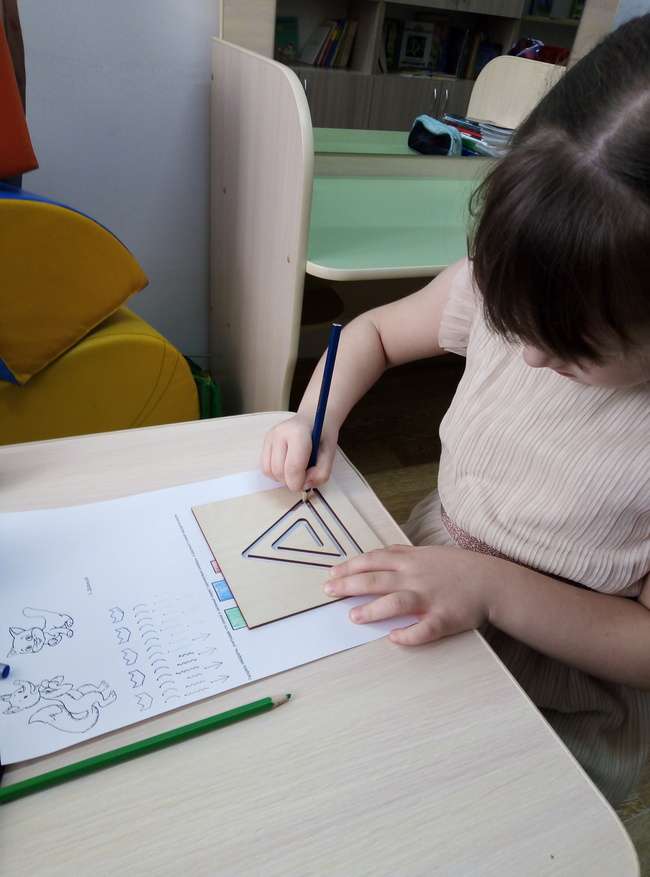 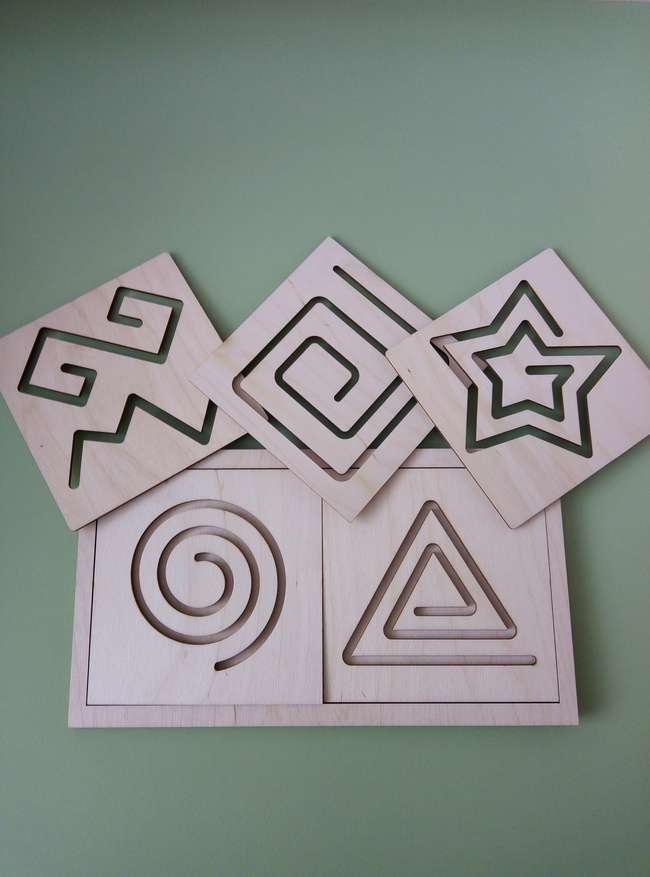 Кинезиологические упражнения (схемы на переключение)
Можно использовать в работе над темпом и ритмом речи. С помощью таких игр и упражнений можно также осуществлять дифференциацию трудных звуков.
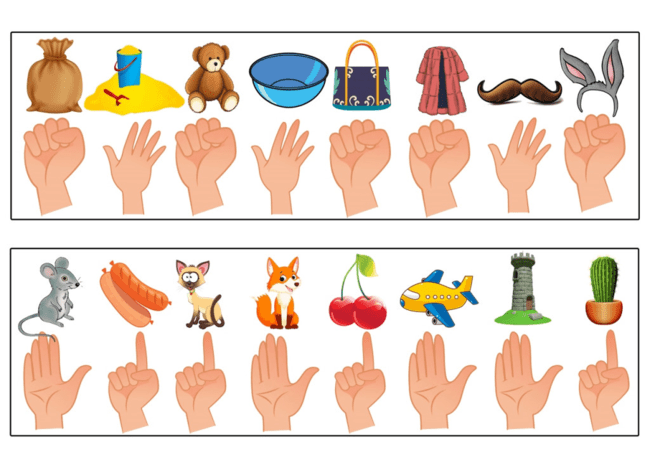 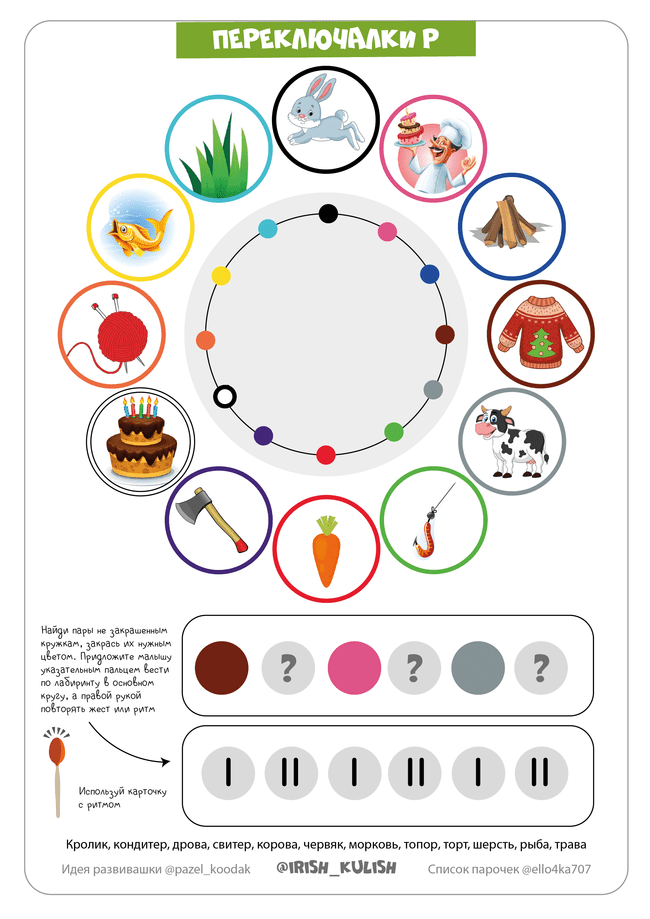 Нейроскакалка – тренажёр для развития межполушарного взаимодействия и общей моторики. Так же может использоваться для коррекции речевых нарушений.

       Инструкция игры:  определить сколько в слове слогов и прыгнуть столько раз, сколько слогов в слове.
 Дидактическое упражнение «Скажи наоборот». 
  Дидактическое упражнение 
    «Назови пять… (фруктов, овощей, 
       предметов обуви и пр.).  
Дидактическое упражнение 
     «Назови первый звук». 
 Чтение чистоговорок.
Балансиры - это тренажёр, который учит ребёнка чувствовать расположение и вес тела, контролировать равновесие. Он представляет собой неустойчивую поверхность. 
Инструкция игры: 
Можно разместить картинки с автоматизируемым звуком на напольной доске и попросить попасть мячом в те картинки, в названии которых звук «Р» находится в начале слова.
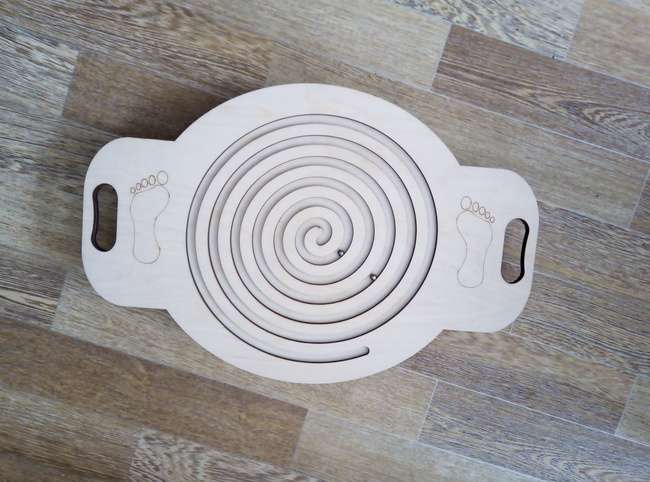 Таким образом,  нейротренажёры  на активизацию межполушарных взаимодействий дают возможность более продуктивно корректировать имеющиеся у детей речевые недостатки, а также способствуют созданию базы для успешного преодоления психоречевых нарушений в целом.     Основным требованием к использованию нейроигр и нейротренажёров является точное выполнение детьми движений и приёмов вместе с педагогом, систематическое, постепенное увеличение времени выполнения и сложности заданий.
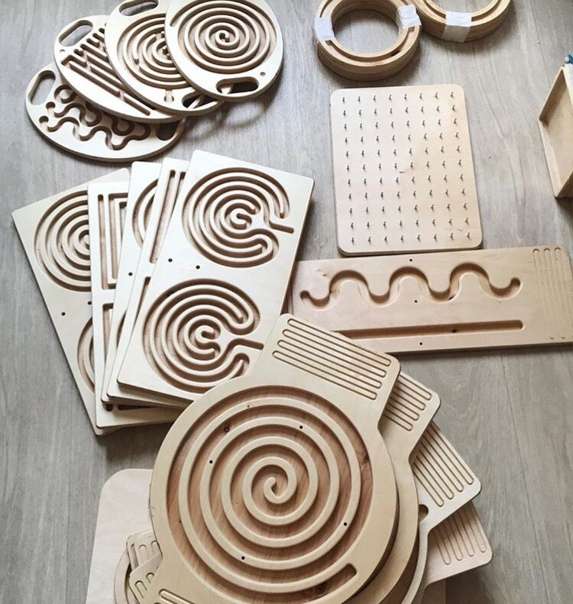 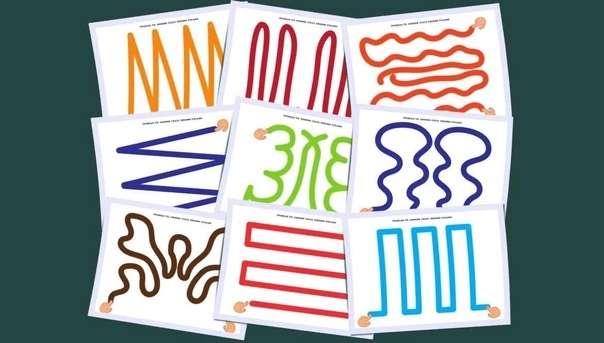 Спасибо за внимание !